Free
Powerpoint template
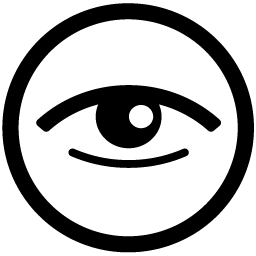 BY:FREEPPT7.COM
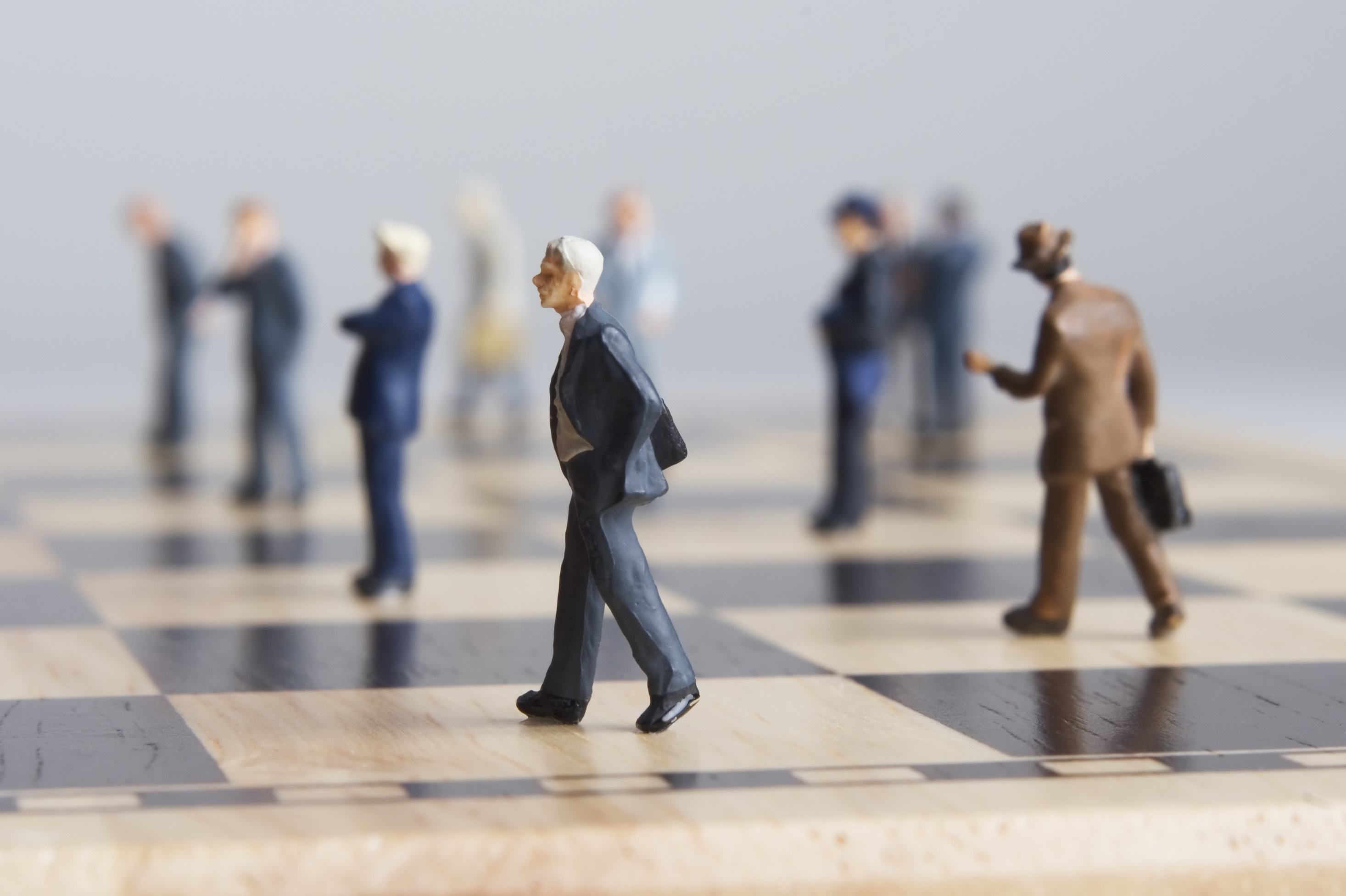 1
2
3
4
Please enter the text
Please enter the text
Please enter the text
Please enter the text
Please enter the text
Please enter the text
Please enter the text
Please enter the text
Transition page
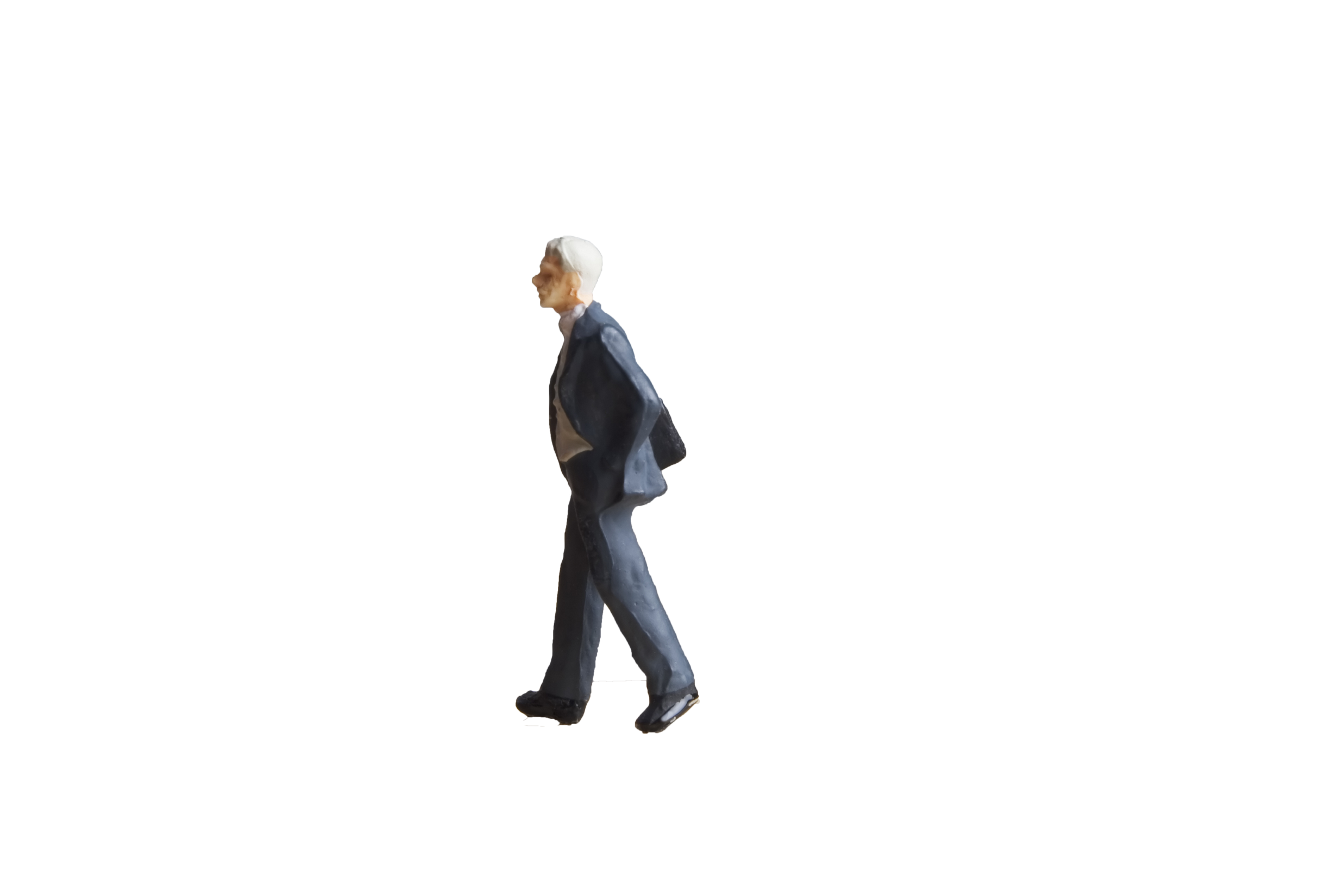 1
2
3
4
Please enter the text
Please enter the text
Please enter the text
Please enter the text
Please enter the text
Please enter the text
Please enter the text
Please enter the text
Please enter text content Please enter text content Please enter text content Please enter text content
Please enter text content Please enter text content Please enter text content Please enter text content
Please enter text content Please enter text content Please enter text content Please enter text content
Please enter text content Please enter text content Please enter text content Please enter text content
Please enter the text
Please enter the text
Please enter the text
Transition page
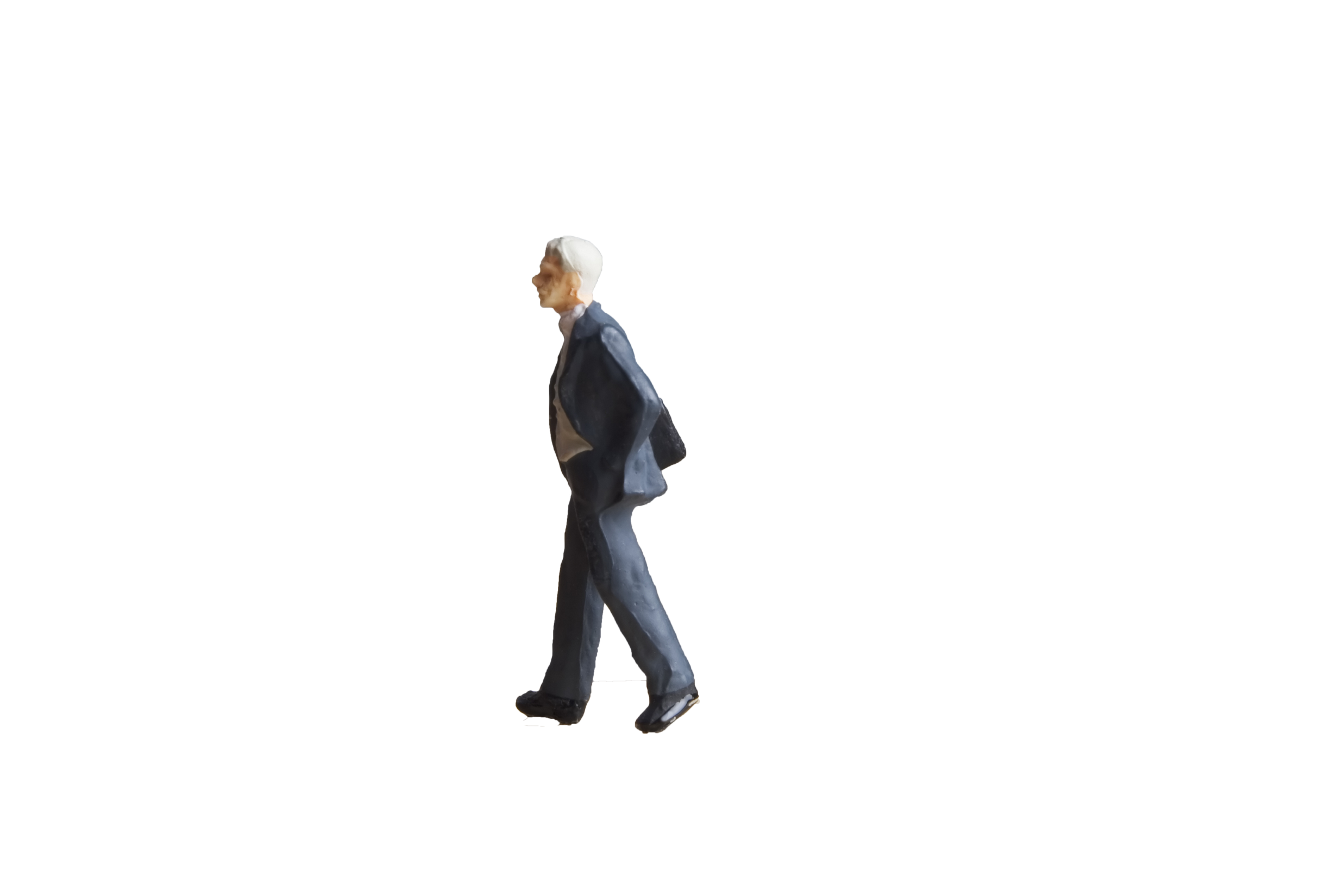 1
3
4
2
Please enter the text
Please enter the text
Please enter the text
Please enter the text
Please enter the text
Please enter the text
Please enter the text
Please enter the text
Please enter the text
Please enter the text
Please enter the text
Please enter the text
Please enter the text
Please enter the text
Please enter the text
Please enter the text
Please enter the text
Please enter the text
Please enter the text
Please enter the text
Please enter the text
Please enter the text
Please enter the text
Please enter the text
Please enter the text
Please enter the text
Please enter the text
Please enter the text
Please enter the text
Please enter the text
Transition page
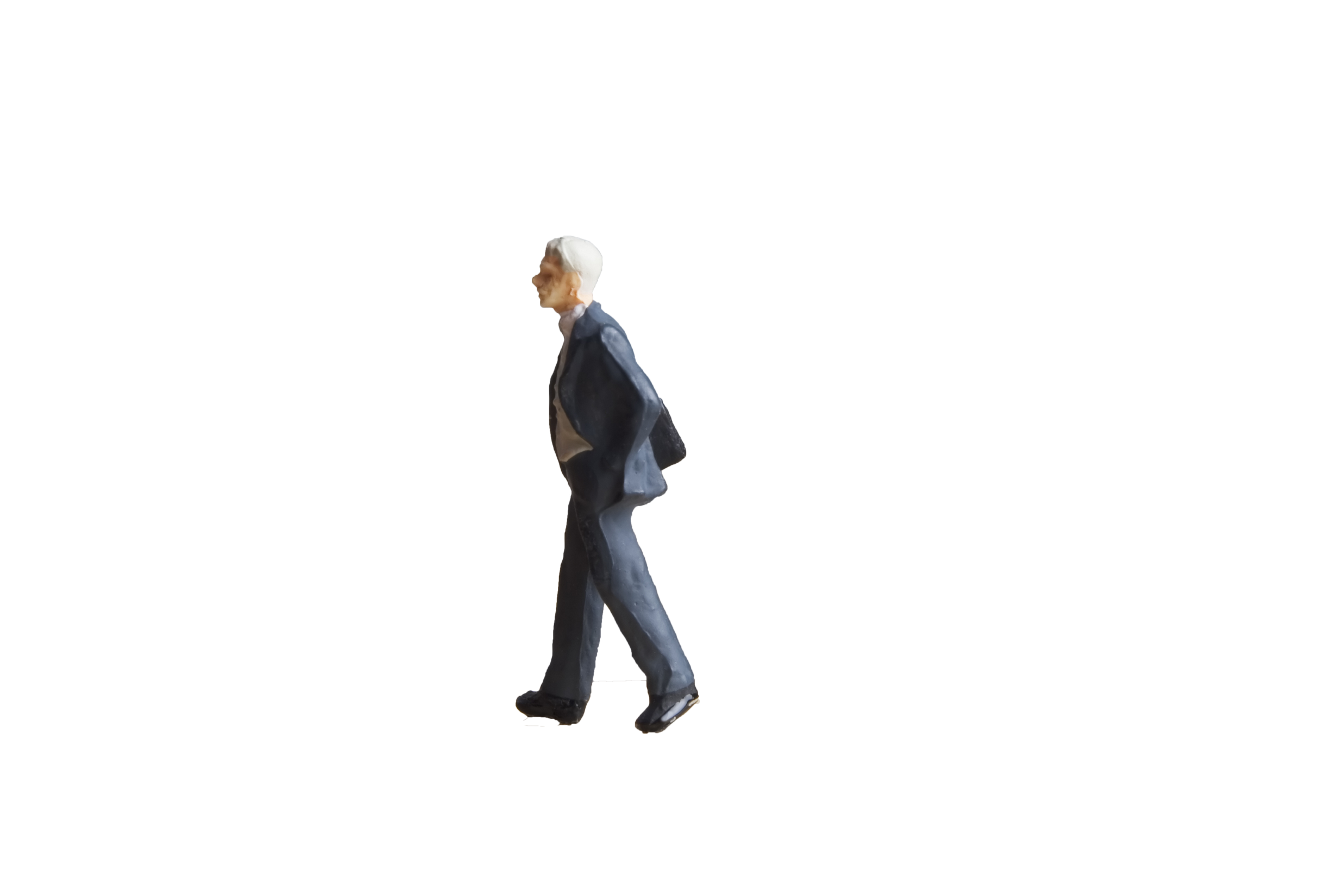 1
4
2
3
Please enter the text
Please enter the text
Please enter the text
Please enter the text
Please enter the text
Please enter the text
Please enter the text
Please enter the text
1
Please enter the text
5
2
1Please enter the text
2Please enter the text
3Please enter the text
4Please enter the text
5Please enter the text
3
4
Please enter the text
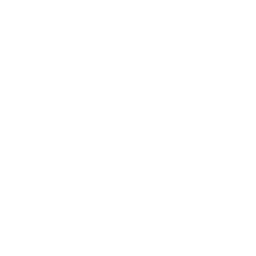 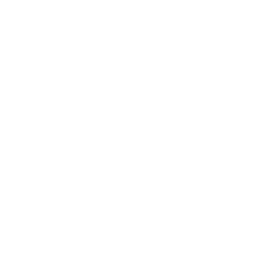 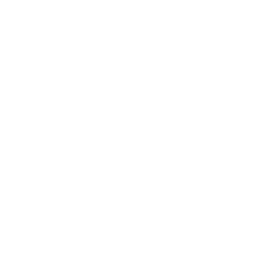 Please enter the text
Please enter the text
Please enter the text
Please enter the text
Please enter the text
Please enter the text
Please enter the text
Please enter the text
Please enter the text
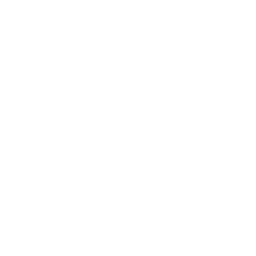 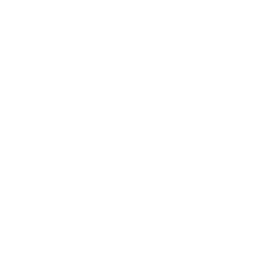 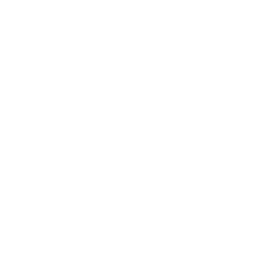 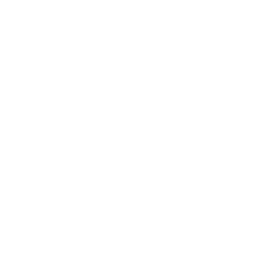 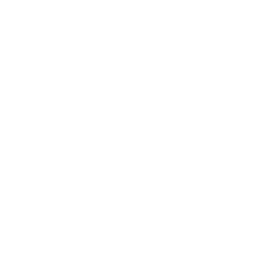 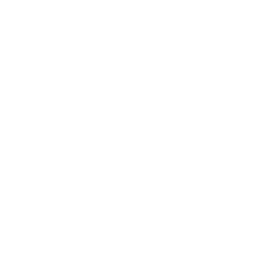 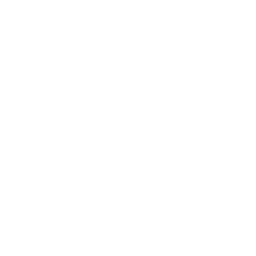 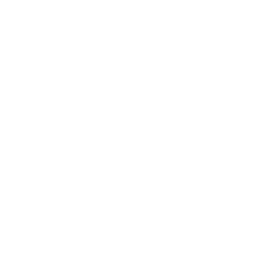 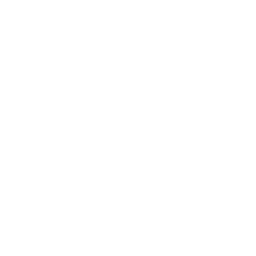 1
1
Please enter the text
2
Please enter the text
4
2
3
Please enter the text
4
Please enter the text
3
Please enter the text
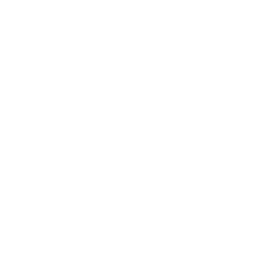 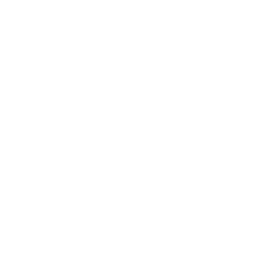 Please enter the text
Please enter the text
Please enter the text
Please enter the text
Please enter the text
Please enter the text
1
1
Please enter the text
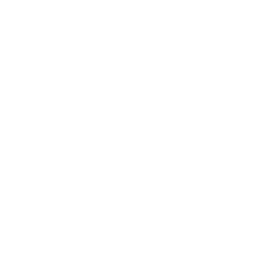 2
Please enter the text
4
2
3
Please enter the text
4
Please enter the text
3
Transition page
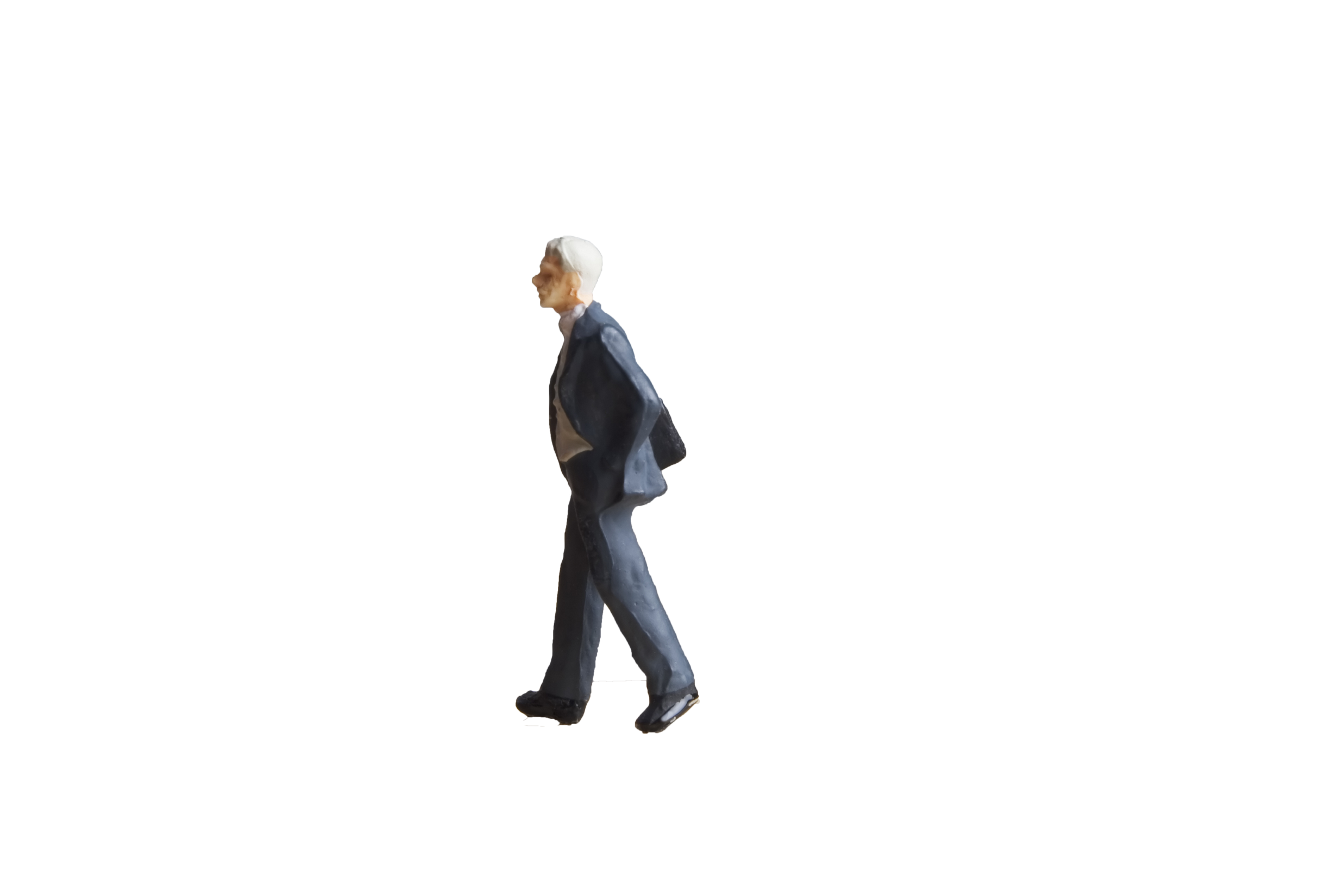 1
2
3
4
Please enter the text
Please enter the text
Please enter the text
Please enter the text
Please enter the text
Please enter the text
Please enter the text
Please enter the text
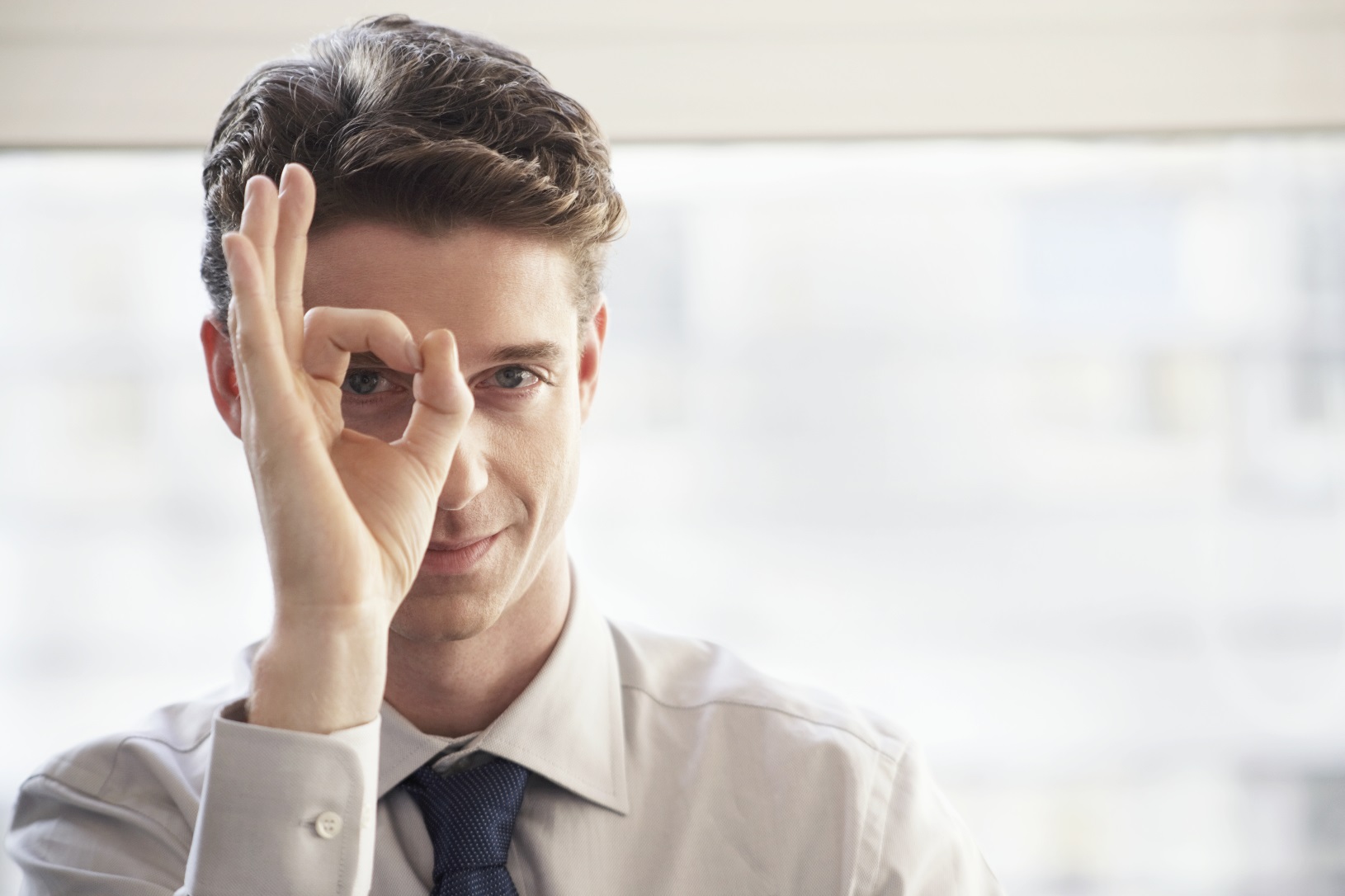 Please enter the text
Please enter the text
Please enter the text
Please enter the text
Please enter the text
Please enter the text
Please enter the text
Please enter text content Please enter text content Please enter text content Please enter text content Please enter text content
Please enter the text
Please enter the text
Please enter the text
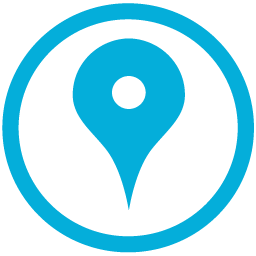 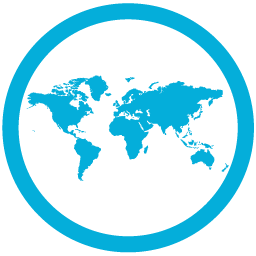 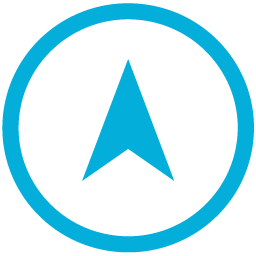 Please enter the text content
Please enter the text content
Please enter the text content
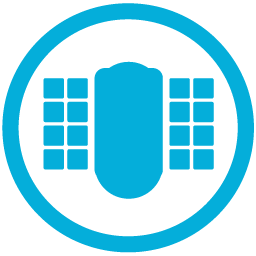 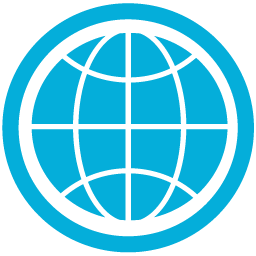 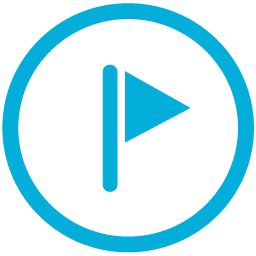 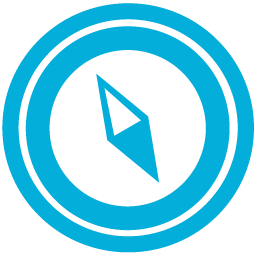 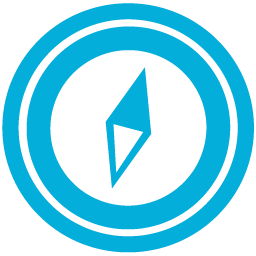 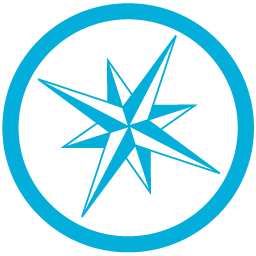 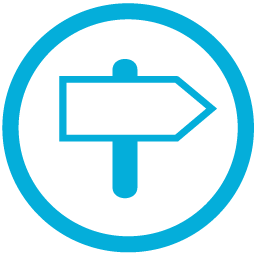 !
THANKS!
Contact me.
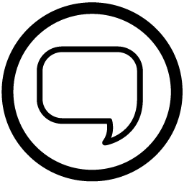 https://www.freeppt7.com
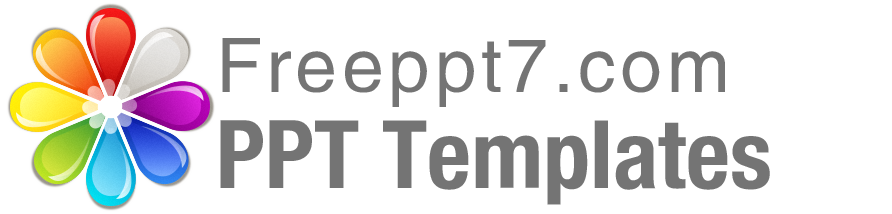 Best PPT templates for free download
https://www.freeppt7.com